20а. Расстояния между точками
[Speaker Notes: В режиме слайдов ответ появляется после кликанья мышкой.]
Упражнение 1
Найдите геометрическое место точек пространства, равноудалённых от двух данных точек A и B.
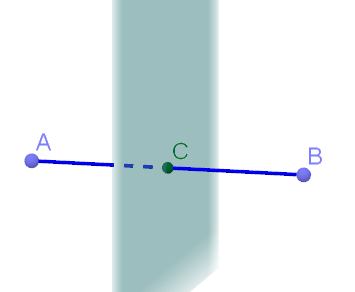 Ответ: Плоскость, проходящая через середину C отрезка AB, и перпендикулярная этому отрезку.
[Speaker Notes: В режиме слайдов ответ появляется после кликанья мышкой.]
Упражнение 2
Найдите геометрическое место точек пространства, равноудалённых от трёх данных точек A, B и C, не принадлежащих одной прямой.
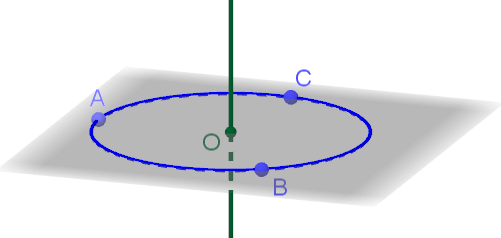 Ответ: Прямая, проходящая через центр O окружности, описанной около треугольника ABC, и перпендикулярная плоскости этого треугольника.
[Speaker Notes: В режиме слайдов ответ появляется после кликанья мышкой.]
Упражнение 3
Найдите диагональ единичного куба.
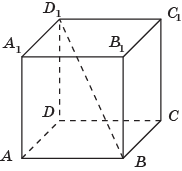 [Speaker Notes: В режиме слайдов ответ появляется после кликанья мышкой.]
Упражнение 4
В единичном кубе ABCDA1B1C1D1 точка E – середина ребра C1D1. Найдите расстояние между точками A и E.
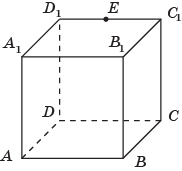 Ответ: 1,5.
[Speaker Notes: В режиме слайдов ответ появляется после кликанья мышкой.]
Упражнение 5
Найдите диагональ прямоугольного параллелепипеда, рёбра которого, выходящие из одной вершины, равны 2, 3, 6.
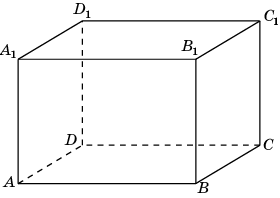 Ответ: 7.
[Speaker Notes: В режиме слайдов ответ появляется после кликанья мышкой.]
Упражнение 6
Два ребра прямоугольного параллелепипеда, выходящие из одной вершины, равны 4 и 6, а его диагональ равна 14. Найдите третье ребро, выходящее из той же вершины.
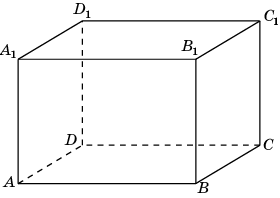 Ответ: 12.
[Speaker Notes: В режиме слайдов ответ появляется после кликанья мышкой.]
Упражнение 7
Диагональ грани прямоугольного параллелепипеда равна 3. Ребро, перпендикулярное этой грани, равно 4. Найдите диагональ параллелепипеда.
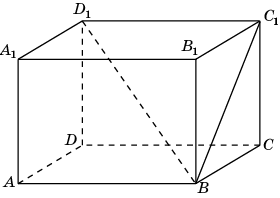 Ответ: 5.
[Speaker Notes: В режиме слайдов ответ появляется после кликанья мышкой.]
Упражнение 8
Основанием прямой четырёхугольной призмы является ромб со стороной 3 и острым углом 60о. Боковое ребро равно 4. Найдите меньшую диагональ призмы.
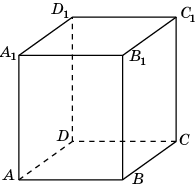 Ответ: 5.
[Speaker Notes: В режиме слайдов ответ появляется после кликанья мышкой.]
Упражнение 9
В правильном тетраэдре ABCD, рёбра которого равны 1, найдите расстояние между серединами противолежащих рёбер AB и CD.
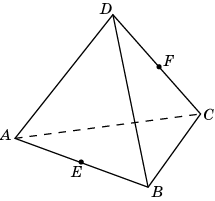 [Speaker Notes: В режиме слайдов ответ появляется после кликанья мышкой.]
Упражнение 10
В правильной четырёхугольной пирамиде SABCD все рёбра равны 1. Точка E – середина ребра SC. Найдите расстояние между точкам A и E.
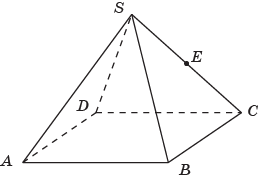 [Speaker Notes: В режиме слайдов ответ появляется после кликанья мышкой.]
Упражнение 11
Сторона основания правильной шестиугольной пирамиды равна 3. Высота равна 4. Найдите боковое ребро пирамиды.
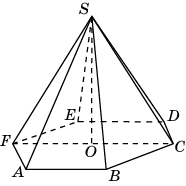 Ответ: 5.
[Speaker Notes: В режиме слайдов ответ появляется после кликанья мышкой.]
Упражнение 12
В правильной треугольной призме ABCA1B1C1 все рёбра равны 1. Точка D – середина ребра B1C1. Найдите расстояние между точкам A и D.
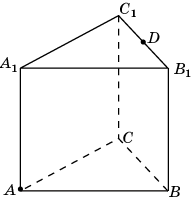 [Speaker Notes: В режиме слайдов ответ появляется после кликанья мышкой.]
Упражнение 13
В правильной шестиугольной призме ABCDEFA1B1C1D1E1F1, все ребра которой равны 1, найдите расстояние между точками A и С1.
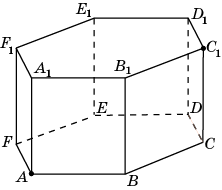 Ответ: 2.
[Speaker Notes: В режиме слайдов ответ появляется после кликанья мышкой.]
Упражнение 14
Стороны основания правильной шестиугольной призмы ABCDEFA1B1C1D1E1F1 равны 3, боковые ребра равны 8. Найдите расстояние между точками A и D1.
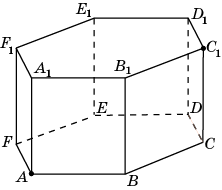 Ответ: 10.
[Speaker Notes: В режиме слайдов ответ появляется после кликанья мышкой.]
Упражнение 15
Найдите расстояние между вершинами A и C1 многогранника, изображенного на рисунке, все плоские углы которого прямые.
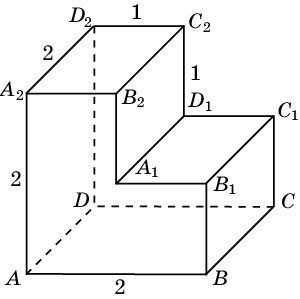 Ответ: 3.
[Speaker Notes: В режиме слайдов ответ появляется после кликанья мышкой.]
Ответ:        .
Упражнение 16
Найдите расстояние между вершинами A и D1 многогранника, изображенного на рисунке, все плоские углы которого прямые.
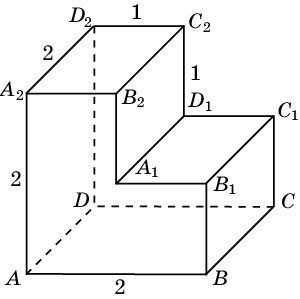 [Speaker Notes: В режиме слайдов ответ появляется после кликанья мышкой.]
Упражнение 17
Найдите расстояние между вершинами A и C2 многогранника, изображенного на рисунке, все плоские углы которого прямые.
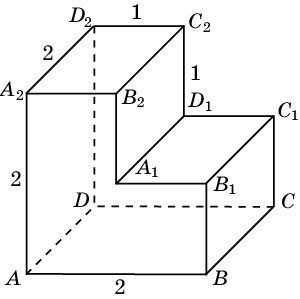 Ответ: 3.
[Speaker Notes: В режиме слайдов ответ появляется после кликанья мышкой.]
Упражнение 18
Найдите расстояние между вершинами B и C2 многогранника, изображенного на рисунке, все плоские углы которого прямые.
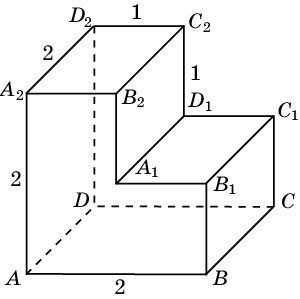 Ответ: 3.
[Speaker Notes: В режиме слайдов ответ появляется после кликанья мышкой.]
Ответ:        .
Упражнение 19
Найдите расстояние между вершинами B и D1 многогранника, изображенного на рисунке, все плоские углы которого прямые.
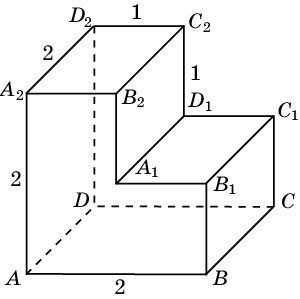 [Speaker Notes: В режиме слайдов ответ появляется после кликанья мышкой.]
Ответ:        .
Упражнение 20
Найдите расстояние между вершинами B и D2 многогранника, изображенного на рисунке, все плоские углы которого прямые.
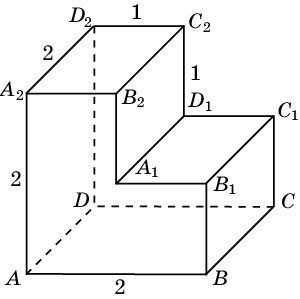 [Speaker Notes: В режиме слайдов ответ появляется после кликанья мышкой.]
Ответ:        .
Упражнение 21
Найдите расстояние между вершинами A и C1 многогранника, изображенного на рисунке, все плоские углы которого прямые.
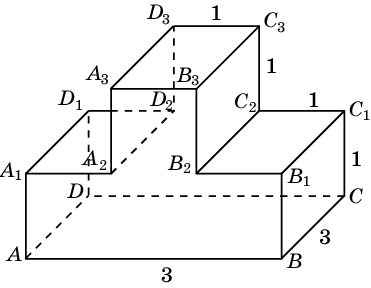 [Speaker Notes: В режиме слайдов ответ появляется после кликанья мышкой.]
Ответ:        .
Упражнение 22
Найдите расстояние между вершинами A и C2 многогранника, изображенного на рисунке, все плоские углы которого прямые.
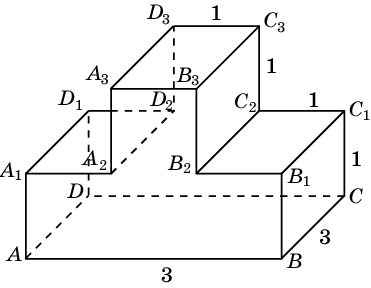 [Speaker Notes: В режиме слайдов ответ появляется после кликанья мышкой.]
Ответ:        .
Упражнение 23
Найдите расстояние между вершинами A и C3 многогранника, изображенного на рисунке, все плоские углы которого прямые.
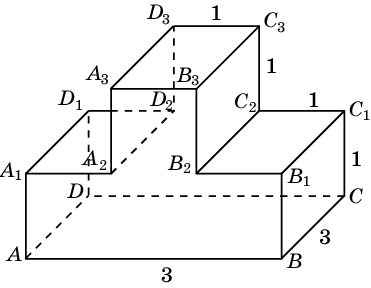 [Speaker Notes: В режиме слайдов ответ появляется после кликанья мышкой.]
Ответ:        .
Упражнение 24
Найдите расстояние между вершинами A и D3 многогранника, изображенного на рисунке, все плоские углы которого прямые.
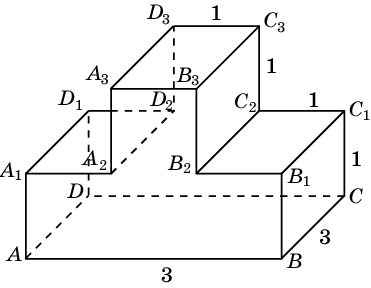 [Speaker Notes: В режиме слайдов ответ появляется после кликанья мышкой.]
Ответ:        .
Упражнение 25
Найдите расстояние между вершинами A и D2 многогранника, изображенного на рисунке, все плоские углы которого прямые.
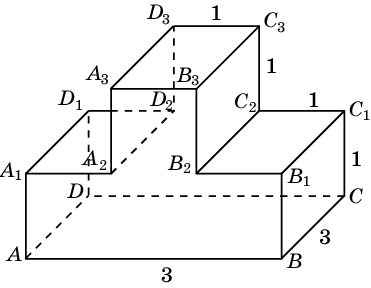 [Speaker Notes: В режиме слайдов ответ появляется после кликанья мышкой.]
Ответ:        .
Упражнение 26
Найдите расстояние между вершинами B1 и C3 многогранника, изображенного на рисунке, все плоские углы которого прямые.
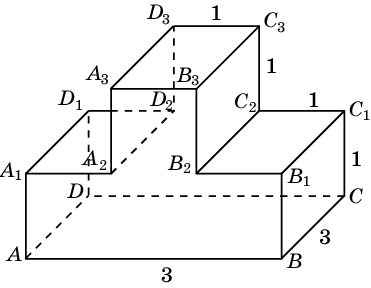 [Speaker Notes: В режиме слайдов ответ появляется после кликанья мышкой.]
Ответ:        .
Упражнение 27
Найдите расстояние между вершинами B1 и D3 многогранника, изображенного на рисунке, все плоские углы которого прямые.
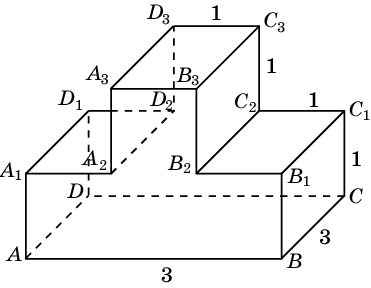 [Speaker Notes: В режиме слайдов ответ появляется после кликанья мышкой.]
Ответ:        .
Упражнение 28
Найдите расстояние между вершинами F и D1 многогранника, изображенного на рисунке, все плоские углы которого прямые.
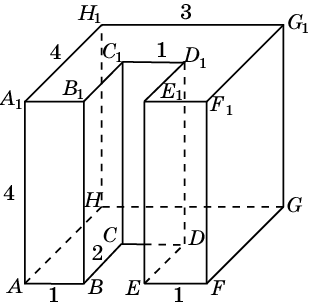 [Speaker Notes: В режиме слайдов ответ появляется после кликанья мышкой.]
Ответ:        .
Упражнение 29
Найдите расстояние между вершинами F и C1 многогранника, изображенного на рисунке, все плоские углы которого прямые.
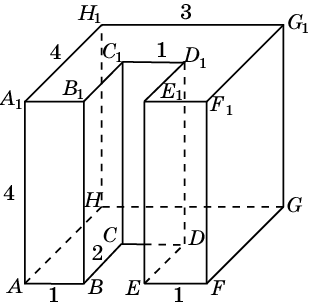 [Speaker Notes: В режиме слайдов ответ появляется после кликанья мышкой.]
Ответ:        .
Упражнение 30
Найдите расстояние между вершинами F и H1 многогранника, изображенного на рисунке, все плоские углы которого прямые.
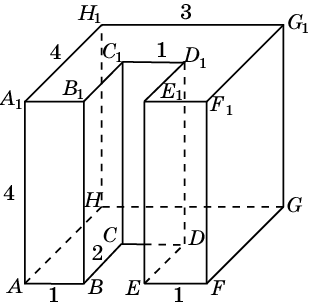 [Speaker Notes: В режиме слайдов ответ появляется после кликанья мышкой.]